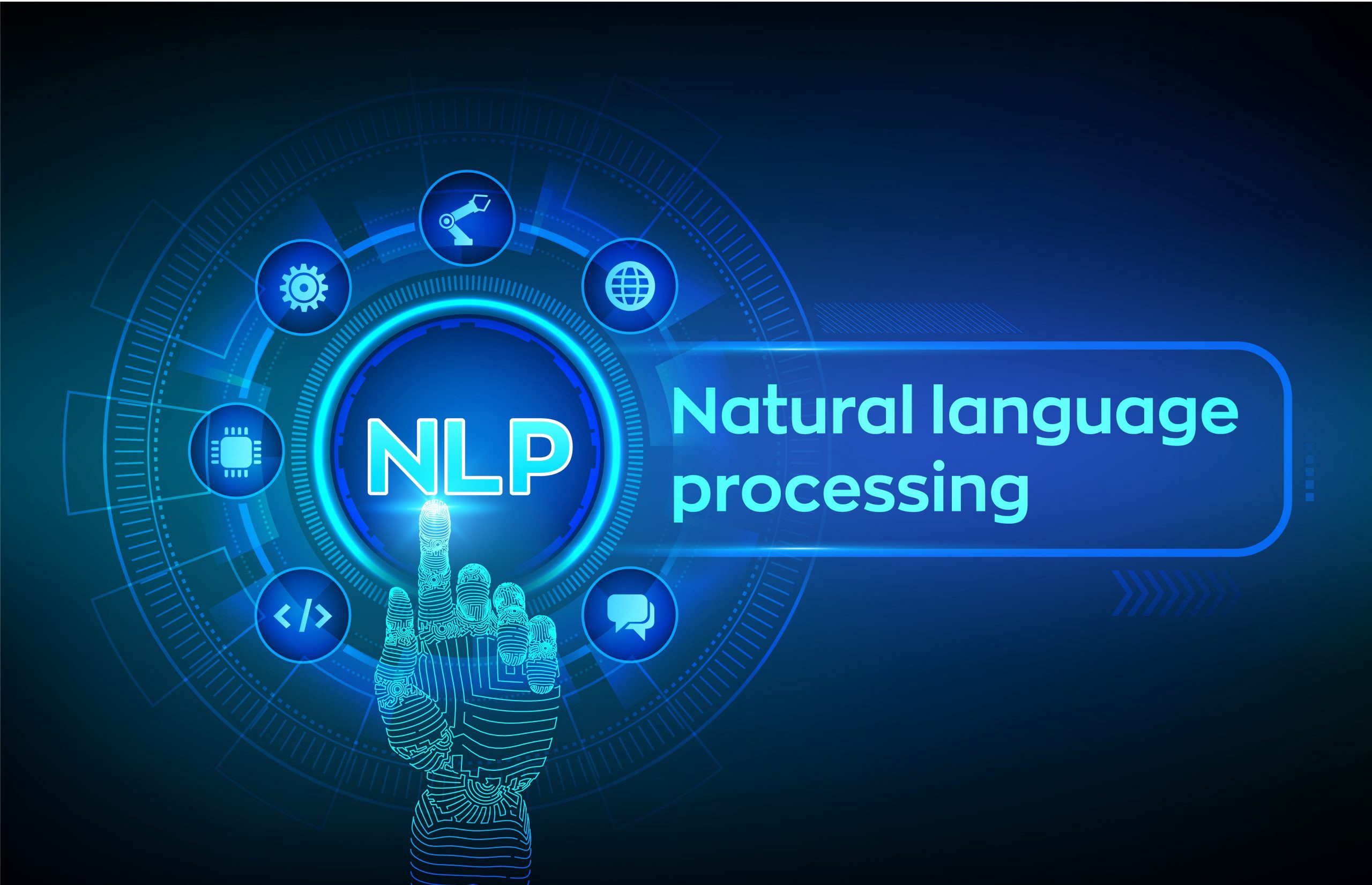 The lecture 3
Part of speech tagging
Outline
Tag sets and problem definition
Automatic approaches 1:  rule-based tagging
Automatic approaches 2: stochastic tagging
An Example
WORD
LEMMA
TAG
the
girl
kissed
the
boy
on
the
cheek
the
girl
kiss
the
boy
on
the
cheek
+DET
+NOUN
+VPAST
+DET
+NOUN
+PREP
+DET
+NOUN
Word Classes: Tag Sets
Vary in number of tags: a dozen to over 200
Size of tag sets depends on language, objectives and purpose
Word Classes: Tag set example
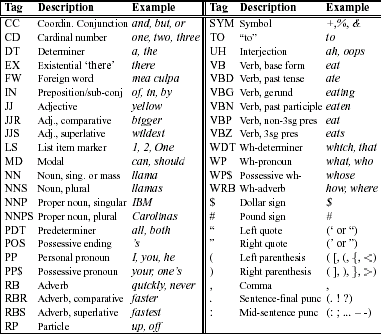 PRP
PRP$
Example of Penn Treebank Tagging of Brown Corpus Sentence
The/DT grand/JJ jury/NN commented/VBD on/IN a/DT number/NN of/IN other/JJ topics/NNS ./.

VB    DT  NN    .Book that flight .

VBZ DT  NN   VB     NN    ?Does that flight serve dinner ?


See http://www.infogistics.com/posdemo.htm

Buffalo buffalo Buffalo buffalo buffalo buffalo Buffalo buffalo
The Problem
Words often have more than one word class: this
This is a nice day = PRP
This day is nice = DT
You can go this far = RB
Word Class Ambiguity(in the Brown Corpus)
Unambiguous (1 tag): 35,340
Ambiguous (2-7 tags): 4,100
Rule-Based Tagging
Basic Idea:
Assign all possible tags to words
Remove tags according to set of rules of type: if word+1 is an adj, adv, or quantifier and the following is a sentence boundary and word-1 is not a verb like “consider” then eliminate non-adv else eliminate adv.
Typically more than 1000 hand-written rules
Sample ENGTWOL Lexicon
Demo: http://www2.lingsoft.fi/cgi-bin/engtwol
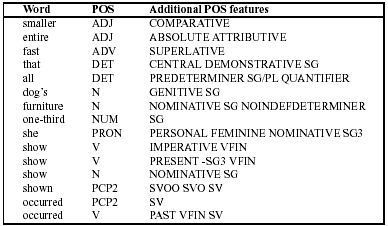 Stage 1 of ENGTWOL Tagging
First Stage: Run words through a morphological analyzer to get all parts of speech.
Example: Pavlov had shown that salivation …Pavlov	PAVLOV N NOM SG PROPERhad		HAVE V PAST VFIN SVO		HAVE PCP2 SVOshown	SHOW PCP2 SVOO SVO SVthat		ADV		PRON DEM SG		DET CENTRAL DEM SG		CSsalivation	N NOM SG
Stage 2 of ENGTWOL Tagging
Second Stage: Apply constraints.
Constraints used in negative way.
Example: Adverbial “that” ruleGiven input: “that”If	(+1 A/ADV/QUANT)	(+2 SENT-LIM)	(NOT -1 SVOC/A)Then eliminate non-ADV tagsElse eliminate ADV
Stochastic Tagging
Based on probability of certain tag occurring given various possibilities
Requires a training corpus
No probabilities for words not in corpus.
Stochastic Tagging (cont.)
Simple Method: Choose most frequent tag in training text for each word!
Result: 90% accuracy
Baseline
Others will do better
HMM is an example
HMM Tagger
Intuition: Pick the most likely tag for this word.
Let T = t1,t2,…,tnLet W = w1,w2,…,wn
Find POS tags that generate a sequence of words, i.e., look  for most probable sequence of tags T underlying the observed words W.
Toward a Bigram-HMM Tagger
argmaxT P(T|W)
argmaxTP(T)P(W|T)
argmaxtP(t1…tn)P(w1…wn|t1…tn)
argmaxt[P(t1)P(t2|t1)…P(tn|tn-1)][P(w1|t1)P(w2|t2)…P(wn|tn)]
To tag a single word: ti = argmaxj P(tj|ti-1)P(wi|tj)
How do we compute P(ti|ti-1)?
c(ti-1ti)/c(ti-1)
How do we compute P(wi|ti)?
c(wi,ti)/c(ti)
How do we compute the most probable tag sequence?
Viterbi
Disambiguating “race”
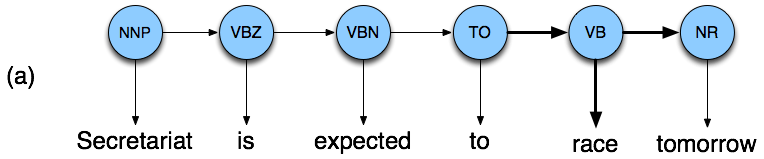 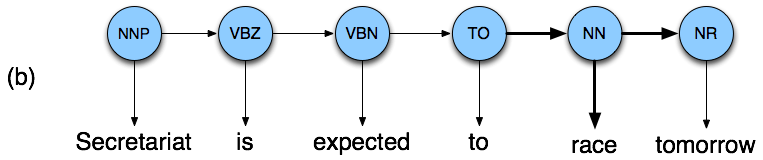 9/15/2020
Speech and Language Processing - Jurafsky and Martin
17
Example
P(NN|TO) = .00047
P(VB|TO) = .83
P(race|NN) = .00057
P(race|VB) = .00012
P(NR|VB) = .0027
P(NR|NN) = .0012
P(VB|TO)P(NR|VB)P(race|VB) = .00000027
P(NN|TO)P(NR|NN)P(race|NN)=.00000000032
So we (correctly) choose the verb reading,
9/15/2020
Speech and Language Processing - Jurafsky and Martin
18
Hidden Markov Models
What we’ve described with these two kinds of probabilities is a Hidden Markov Model (HMM)
9/15/2020
Speech and Language Processing - Jurafsky and Martin
19
Definitions
A weighted finite-state automaton adds probabilities to the arcs
The sum of the probabilities on arcs leaving a node must sum to one
A Markov chain is a special case of a WFST in which the input sequence uniquely determines which states the automaton will go through
Markov chains can’t represent ambiguous problems
Useful for assigning probabilities to unambiguous sequences
9/15/2020
Speech and Language Processing - Jurafsky and Martin
20
Markov Chain for Weather
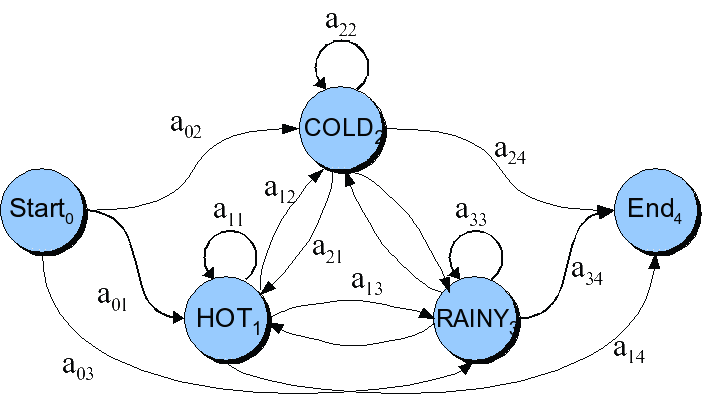 9/15/2020
Speech and Language Processing - Jurafsky and Martin
21
Markov Chain for Words
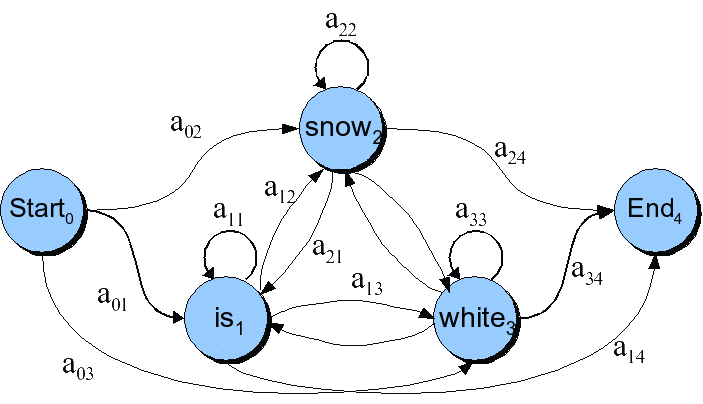 9/15/2020
Speech and Language Processing - Jurafsky and Martin
22
Markov Chain: “First-order observable Markov Model”
A set of states 
Q = q1, q2…qN;  the state at time t is qt
Transition probabilities: 
a set of probabilities A = a01a02…an1…ann. 
Each aij represents the probability of transitioning from state i to state j
The set of these is the transition probability matrix A

Current state only depends on previous state
9/15/2020
Speech and Language Processing - Jurafsky and Martin
23
HMM for Ice Cream
You are a climatologist in the year 2799
Studying global warming
You can’t find any records of the weather in Baltimore, MA for summer of 2007
But you find Jason Eisner’s diary
Which lists how many ice-creams Jason ate every date that summer
Our job: figure out how hot it was
9/15/2020
Speech and Language Processing - Jurafsky and Martin
24
Hidden Markov Model
For Markov chains, the symbols are the same as the states.
See hot weather: we’re in state hot
But in part-of-speech tagging
The output symbols are words
But the hidden states are part-of-speech tags
A Hidden Markov Model is an extension of a Markov chain in which the input symbols are not the same as the states.
This means we don’t know which state we are in.
9/15/2020
Speech and Language Processing - Jurafsky and Martin
25
Hidden Markov Models
States Q = q1, q2…qN;  
Observations O= o1, o2…oN;  
Each observation is a symbol from a vocabulary V = {v1,v2,…vV}
Transition probabilities
Transition probability matrix A = {aij}

Observation likelihoods
Output probability matrix B={bi(k)}

Special initial probability vector 
9/15/2020
Speech and Language Processing - Jurafsky and Martin
26
Eisner Task
Given
Ice Cream Observation Sequence: 1,2,3,2,2,2,3…
Produce:
Weather Sequence: H,C,H,H,H,C…
9/15/2020
Speech and Language Processing - Jurafsky and Martin
27
HMM for Ice Cream
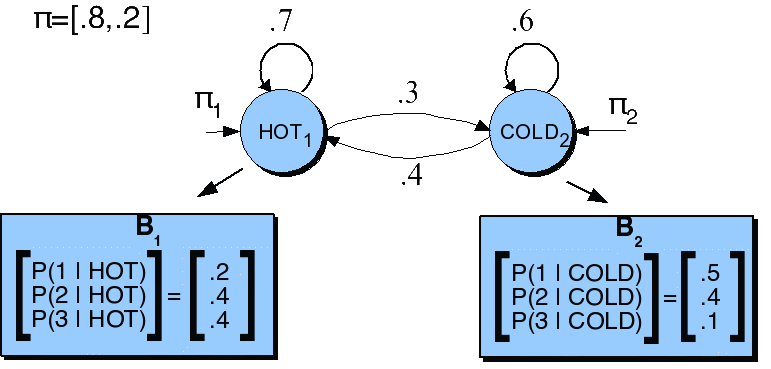 9/15/2020
Speech and Language Processing - Jurafsky and Martin
28
Transition Probabilities
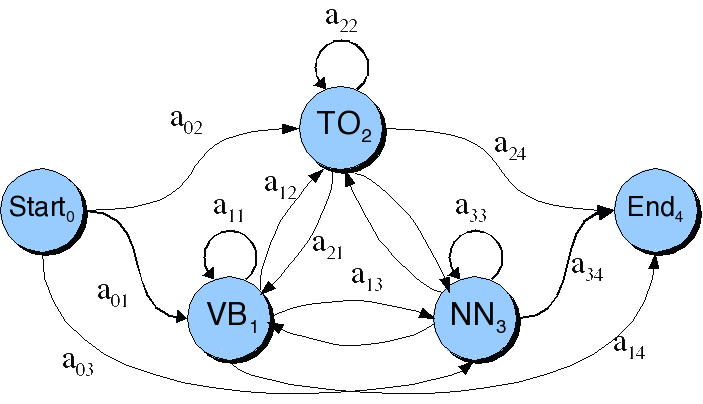 9/15/2020
Speech and Language Processing - Jurafsky and Martin
29
Observation Likelihoods
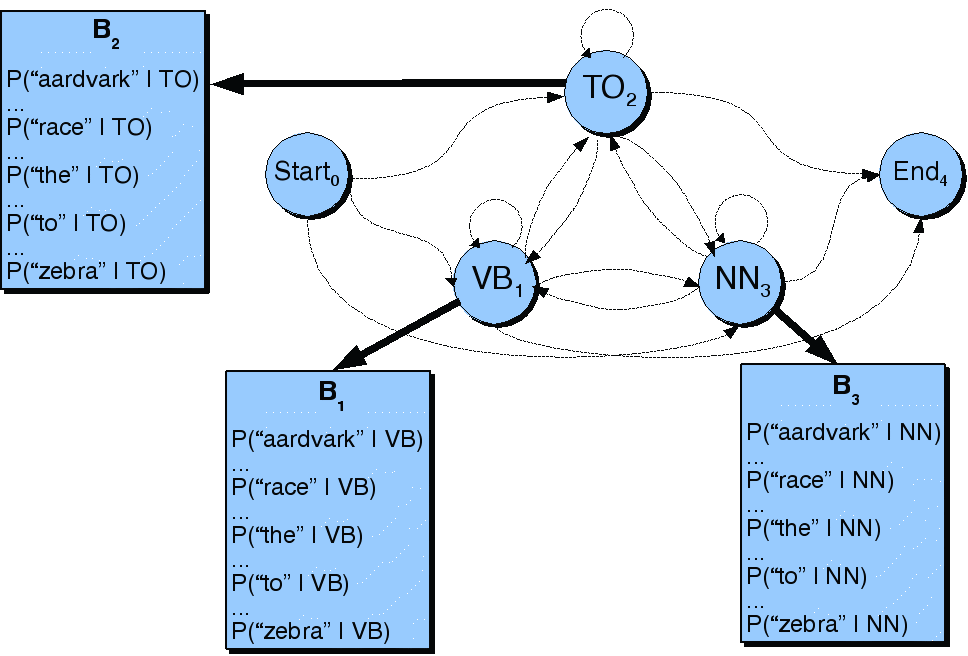 9/15/2020
Speech and Language Processing - Jurafsky and Martin
30
Decoding
Ok, now we have a complete model that can give us what we need. 

We could just enumerate all paths given the input and use the model to assign probabilities to each.
Not a good idea.
Luckily dynamic programming (also seen in Ch. 3 with minimum edit distance, but we didn’t cover it) helps us here
9/15/2020
Speech and Language Processing - Jurafsky and Martin
31
Viterbi Algorithm
The Viterbi algorithm is used to compute the most likely tag sequence in O(W x T2) time, where T is the number of possible part-of-speech tags and W is the number of words in the sentence.

The algorithm sweeps through all the tag possibilities for each word, computing the best sequence leading to each possibility. The key that makes this algorithm efficient is that we only need to know the best sequences leading to the previous word because of the Markov assumption.
Computing the Probability of a Sentence and Tags
We want to find the sequence of tags that maximizes the formula
    P (T1..Tn| wi..wn), which can be estimated as:



P (Ti| Ti−1) is computed by multiplying the arc values in the HMM.
P (wi| Ti) is computed by multiplying the lexical generation probabilities associated with each word
The Viterbi Algorithm
Let T = # of part-of-speech tags
      W = # of words in the sentence
/* Initialization Step */
for t = 1 to T
       Score(t, 1) = Pr(Word1| Tagt) * Pr(Tagt| φ)
       BackPtr(t, 1) = 0;
/* Iteration Step */
for w = 2 to W
    for t = 1 to T
        Score(t, w) = Pr(Wordw| Tagt) *MAXj=1,T(Score(j, w-1) * Pr(Tagt| Tagj))    
        BackPtr(t, w) = index of j that gave the max above
/* Sequence Identification */
Seq(W ) = t that maximizes Score(t,W ) 
for w = W -1 to 1
    Seq(w) = BackPtr(Seq(w+1),w+1)
Evaluation
Once you have you POS tagger running how do you evaluate it?
Overall error rate with respect to a gold-standard test set.
Error rates on particular tags
Error rates on particular words
Tag confusions...
9/15/2020
Speech and Language Processing - Jurafsky and Martin
35
Error Analysis
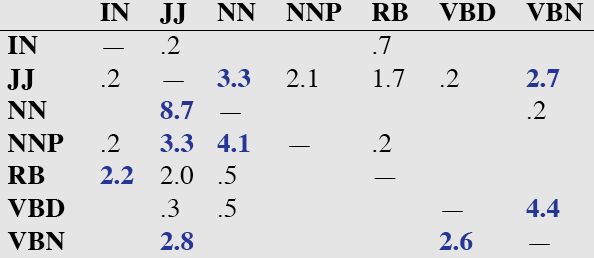 Look at a confusion matrix









See what errors are causing problems
Noun (NN) vs ProperNoun (NNP) vs Adj (JJ)
Preterite (VBD) vs Participle (VBN) vs Adjective (JJ)
9/15/2020
Speech and Language Processing - Jurafsky and Martin
36
Evaluation
The result is compared with a manually coded “Gold Standard”
Typically accuracy reaches 96-97%
This may be compared with result for a baseline tagger (one that uses no context).
Important: 100% is impossible even for human annotators.
9/15/2020
Speech and Language Processing - Jurafsky and Martin
37